A presente cartilha é fruto do trabalho de um grupo de alunos do curso de  Direito, do Centro Universitário UniProcessus com foco nos direitos e nas políticas públicas de assistência social e saúde no Distrito Federal: orientação sobre serviços disponíveis para homens idosos em situação de acolhimento temporário. 

Os idosos representam uma parcela significativa e crescente da população brasileira, trazendo à tona a importância de garantir seus direitos e benefícios. 

Felizmente, existem diversas medidas legislativas e sociais que visam amparar os idosos, assegurando-lhes não apenas apoio financeiro, mas também acesso prioritário a serviços essenciais.
O Estatuto do Idoso (Lei 10.741/2003) tem o objetivo de garantir os direitos à pessoa idosa, com idade igual ou superior a 60 (sessenta) anos.
O art. 3º do Estatuto do Idoso afirma que “é obrigação da família, da comunidade, da sociedade e do Poder Público, com absoluta prioridade, a efetivação do direito à vida, à saúde, à alimentação, à educação, à cultura, ao esporte, ao lazer, ao trabalho, à cidadania, à liberdade, à dignidade,ao respeito e à convivência familiar”.
São Direitos da Pessoa Idosa:Saúde e Medicamentos GratuitosOs idosos têm assegurado o direito a medicamentos gratuitos, especialmente aqueles de uso contínuo, distribuídos pelo Sistema Único de Saúde (SUS) ou através do programa “Farmácia Popular”. Garantia de Prioridade e Acesso a EntretenimentoAcesso facilitado a serviços que melhoram sua qualidade de vida e bem-estar. Por lei, pessoas com mais de 60 anos têm garantido o direito à meia-entrada em cinemas, teatros e eventos, permitindo-lhes desfrutar de atividades culturais e de lazer por um custo reduzido. Atendimento prioritário é obrigatório em locais públicos e privados, como hospitais, agências bancárias e supermercados, facilitando o dia a dia desses cidadãos e respeitando suas necessidades específicas.Facilidades e isenções no Transporte PúblicoOutro direito importante é a isenção de tarifa no transporte público a partir dos 65 anos de idade. Para viagens interestaduais, além das duas vagas gratuitas em ônibus para idosos de baixa renda, há descontos significativos nas demais passagens. No transporte coletivo urbano, a reserva de assentos para idosos é uma medida que respeita e valoriza a mobilidade e o conforto desses cidadãos, permitindo-lhes deslocar-se com mais segurança e dignidade.
Proteções Legais e Direitos Sociais - Segurança Jurídica e FinanceiraNa esfera legal, os idosos têm garantida a prioridade na tramitação de processos judiciais, assegurando uma resposta mais rápida às suas demandas, que muitas vezes são urgentes. Aqueles com mais de 80 anos recebem ainda uma “super prioridade”, um reconhecimento de suas necessidades ainda mais prementes. No aspecto financeiro, a possibilidade de isenção de IPTU para os que atendem a critérios específicos de renda e propriedade é uma facilidade que alivia o fardo fiscal sobre os idosos.Oportunidades de Educação e TrabalhoÉ fundamental destacar os direitos dos idosos à educação e ao trabalho sem discriminação. Leis proíbem a fixação de limite de idade para contratação em empregos, garantindo que os idosos possam continuar ativos profissionalmente. Além disso, cursos especiais para idosos são projetados para ajudá-los a se integrar aos avanços tecnológicos, permitindo que continuem a participar ativamente da sociedade moderna. Garantia de Um Salário Mínimo: O Benefício de Prestação Continuada (BPC)O Benefício de Prestação Continuada (BPC) é um direito crucial para os idosos de famílias de baixa renda. Esse benefício, previsto na Lei Orgânica da Assistência Social (LOAS), garante um salário mínimo mensal aos idosos que não possuem meios para prover sua própria manutenção nem tê-la provida por sua família. A importância desse benefício é imensa, pois além de oferecer uma base financeira, representa um reconhecimento da sociedade sobre a necessidade de apoiar seus membros mais vulneráveis. Este é um direito que reflete não apenas uma questão de necessidade econômica, mas também de dignidade e respeito pela vida dessas pessoas.
Direito à Habitação
 Nos programas habitacionais, públicos ou subsidiados com recursos públicos, o idoso goza de prioridade na aquisição de imóvel para moradia própria, observado uma reserva de pelo menos 3% (três por cento) das unidades habitacionais residenciais para atendimento aos idosos

Ações governamentais e equipamentos públicos de assistência e cuidados com a pessoa idosa: 

Caderneta de Saúde da Pessoa Idosa
A Caderneta de Saúde da Pessoa Idosa integra um conjunto de iniciativas que tem por objetivo qualificar a atenção ofertada às pessoas idosas no Sistema Único de Saúde. É um instrumento proposto para auxiliar no bom manejo da saúde da pessoa idosa, sendo usada tanto pelas equipes de saúde, quanto pelos idosos por seus familiares e cuidadores.
Carteira da Pessoa Idosa Digital
A Carteira da Pessoa Idosa Digital é um documento que oferece benefícios e facilidades para pessoas . 
A carteira confere benefícios como descontos em passagens de transporte interestadual, prioridade em atendimentos e acesso a programas sociai é uma importante ferramenta para garantir os direitos e a qualidade de vida das pessoas idosas no Brasil. 
Para solicitar a Carteira da Pessoa Idosa de maneira digital, acesse o site carteiraidoso.cidadania.gov.br.

CRAS - Centros de Referência de Assistência Social
Centro de Referência de Assistência Social O Centro de Referência de Assistência Social (CRAS) do Brasil é uma unidade responsável pela oferta de serviços de proteção básica do Sistema Único de Assistência Social (SUAS), nas áreas de vulnerabilidade e risco social.

CREAS - Centros de Referência Especializados de Assistência Social
O Centro de Referência Especializado de Assistência Social (Creas) é uma unidade pública da política de Assistência Social onde são atendidas famílias e pessoas que estão em situação de risco social ou tiveram seus direitos violados1. Essa unidade oferece serviços específicos para acolher, orientar e acompanhar famílias e indivíduos que vivenciam situações de violação de direitos, fortalecendo e reconstruindo os vínculos familiares e comunitários.
Centro POP 

Centro POP (Centro de Referência Especializado para População em Situação de Rua) é uma unidade socioassistencial municipal que oferece serviços para pessoas em situação de rua. Ele faz parte da Proteção Social Especial de Média Complexidade e seu principal serviço é o Serviço Especializado para Pessoas em Situação de Rua. 
Ações desenvolvidas pelo Centro POP:
Acesso a alimentação.
Espaço para higiene pessoal.
Encaminhamento para outras políticas públicas quando necessário.
Fortalecimento da autonomia, protagonismo e participação social.
Guarda de pertences.
Lavanderia.
Regularização de documentos pessoais.
Público-alvo atendido:
Jovens, adultos, idosos e famílias que utilizam as ruas como espaço de moradia e/ou sobrevivência.
RESTAURANTES COMUNITÁRIOS
 
Os Restaurantes Comunitários são equipamentos públicos de segurança alimentar e nutricional que tem por finalidade o preparo e comercialização de refeições saudáveis a preço acessível​, priorizando o acesso das famílias em situação de vulnerabilidade social​.
 
Atualmente existem 16 Restaurantes Comunitários no DF: Brazlândia, Ceilândia, Estrutural, Gama, Itapoã, Paranoá, Planaltina, Recanto das Emas, Riacho Fundo, Samambaia, Santa Maria, São Sebastião, Sobradinho,Sol Nascente, Sol Nascente/Pôr do Sol e Arniqueira. Sendo que as unidades de Brazlândia, Paranoá, Sol Nascente, Sol Nascente/ Por do Sol, Arniqueira, Planaltina, Samambaia, Ceilândia, Sobradinho, São Sebastião, Estrutural e Recanto das Emas também servem café da manhã. 
 
Servem refeições de segunda a sábado, tendo o almoço o valor de R$ 1,00 (um real) para o público em geral e gratuidade para a população em situação de rua referenciada pela equipe de Abordagem Social da Secretaria de Desenvolvimento Social (Sedes).
O café da manhã é servido ao custo de R$ 0,50 (cinquenta centavos) para toda a população
Centros de Convivência

CENTROS DE CONVIVÊNCIA E FORTALECIMENTO DE VÍNCULOS – CCFV
O Centro de Convivência e Fortalecimento de Vínculos – CCFV é uma unidade pública de assistência social que se destina ao atendimento de famílias e indivíduos em situação de vulnerabilidade e risco social, por meio do Serviço de Convivência e Fortalecimento de Vínculos – SCFV, que é um serviço da política pública de assistência social, do Sistema Único de Assistência Social – SUAS, e tem por objetivo estimular a integração e a troca de experiências entre os participantes, valorizando o sentido de vida coletiva, de forma a promover o respeito às diferenças, a colaboração, o autoconhecimento, a autoconfiança e a cidadania, além de fortalecer os vínculos com a família e comunidade.
Unidades de Acolhimento As Unidades de Acolhimento no Distrito Federal (DF) são unidades públicas de assistência social, parte do Sistema Único de Assistência Social (SUAS), que oferecem Serviços de Acolhimento Institucional. Esses serviços têm como objetivo acolher famílias e indivíduos com vínculos familiares rompidos ou fragilizados, garantindo proteção integral e respeitando a diversidade de ciclos de vida, arranjos familiares, raça/etnia, religião, gênero e orientação sexual
Vítimas de violação aos direitos humanos: o que fazer?
Os casos de suspeita ou confirmação de violência praticada contra pessoas idosas deverão ser comunicados à:
Autoridade policial (190) 
Promotor de Justiça 
Conselho Municipal da Pessoa Idosa 
Conselho Estadual da Pessoa Idosa 
Conselho Nacional da Pessoa Idosa 
Ordem dos Advogados do Brasil
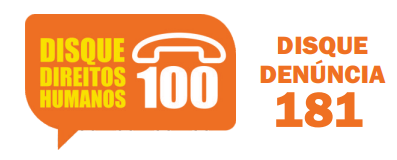 10 benefícios e direitos dos idosos: Liberado para quem tem 60 anos ou mais - CadÚnico Brasil (cadunicobrasil.com.br)
https://www.mds.gov.br/webarquivos/publicacao/assistencia_social/cartilhas/Cartilha_carteira_pessoa_idosa_29.11-1.pdf
https://www.gov.br/mdh/pt-br/assuntos/noticias/2018/marco/CartilhaUNISAL.pdf#page=3.02
https://bvsms.saude.gov.br/bvs/publicacoes/caderneta_saude_pessoa_idosa.pdf
https://www.google.com/maps/d/viewer?mid=1l1x-L1w2KMOcmX1Q1sqdRZyOsyHsX9P3&femb=1&ll=-15.870481869452533%2C-48.02799850000001&z=12